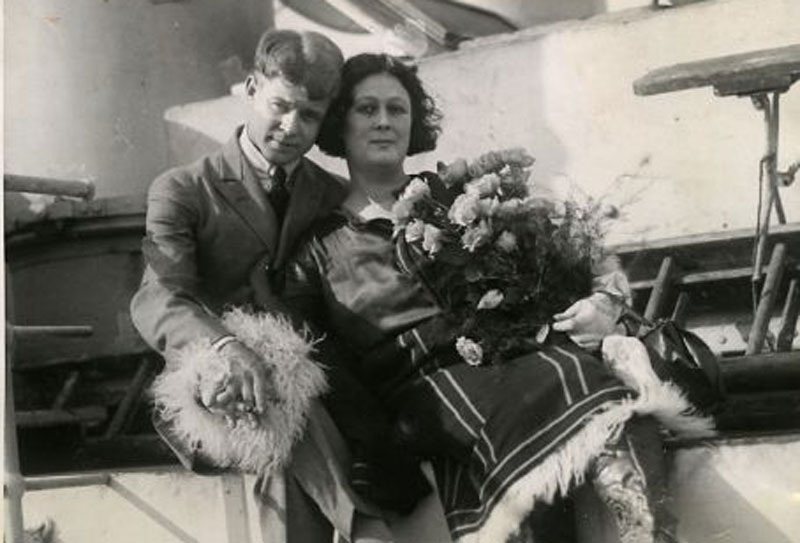 Сергеј Александрович Јесењин
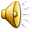 24.4.2020.
Пројектна секција (ментор: мр Сања Ђурић)
Рођен је 3. октобра 1914. у селу Константиново.
Важио је за једног од најбољих пјесника Русије.
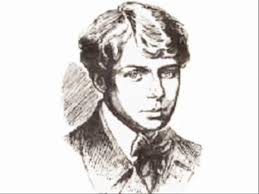 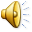 24.4.2020.
Пројектна секција (ментор: мр Сања Ђурић)
Љубав је предао предивној балерини Исидори Данкан.
24.4.2020.
Пројектна секција (ментор: мр Сања Ђурић)
Најпознатија дјела:
Бреза, 
Јесен,
Пјесма о керуши,
Мангуп,
Исповијест мангупа,
Писмо мајци,
До виђења,пријатељу,до виђења.
24.4.2020.
Пројектна секција (ментор: мр Сања Ђурић)
МАЈКА РУСИЈА
Вечер черные брови насопилГой ты, РусьДа, теперь решеноЗа горами, за желтыми доламиЗаметался пожар голубойИсповедь хулиганаКто я- Что я-Мне осталась одна забаваМы теперь уходимНе бродить, не мять в кустахНу целуй меня, целуйОтрывок из поэмы ПугачевПеснь о собакеПоэма Черный человекПускай ты выпитаПушкину
24.4.2020.
Пројектна секција (ментор: мр Сања Ђурић)
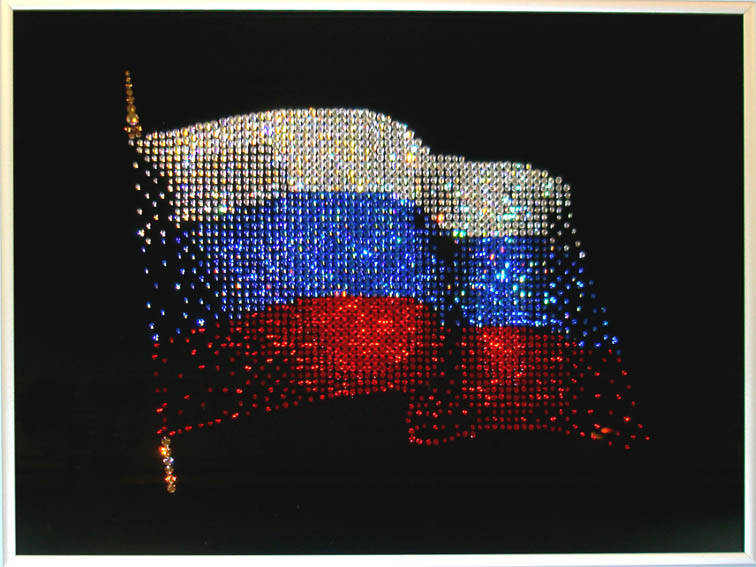 Његова дјела су прославила Русију.
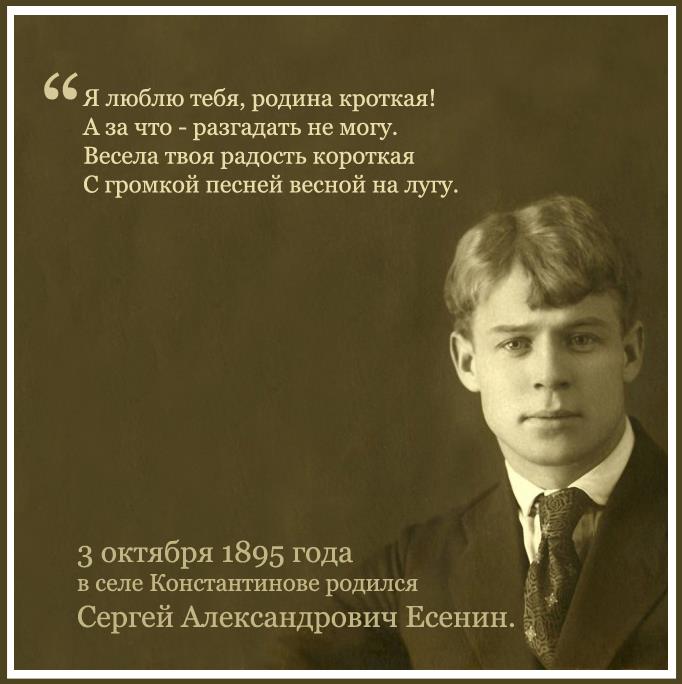 Пројектна секција (ментор: мр Сања Ђурић)
24.4.2020.
28. децембра 1925. Јесењина су пронашли мртвог у лењинградском хотелу ‘’Англетер’’. Последња његова песма, била је "До виђења, друже, до виђења“.
Пројектна секција (ментор: мр Сања Ђурић)
24.4.2020.
Пројектна секција (ментор: мр Сања Ђурић)
24.4.2020.